Пришкольный участок МБОУ ГСШ № 3 р.п. ГородищеАвтор: Бервинова Татьяна
За чистотой пришкольного участка постоянно следят ученики на уроках технологии и субботниках
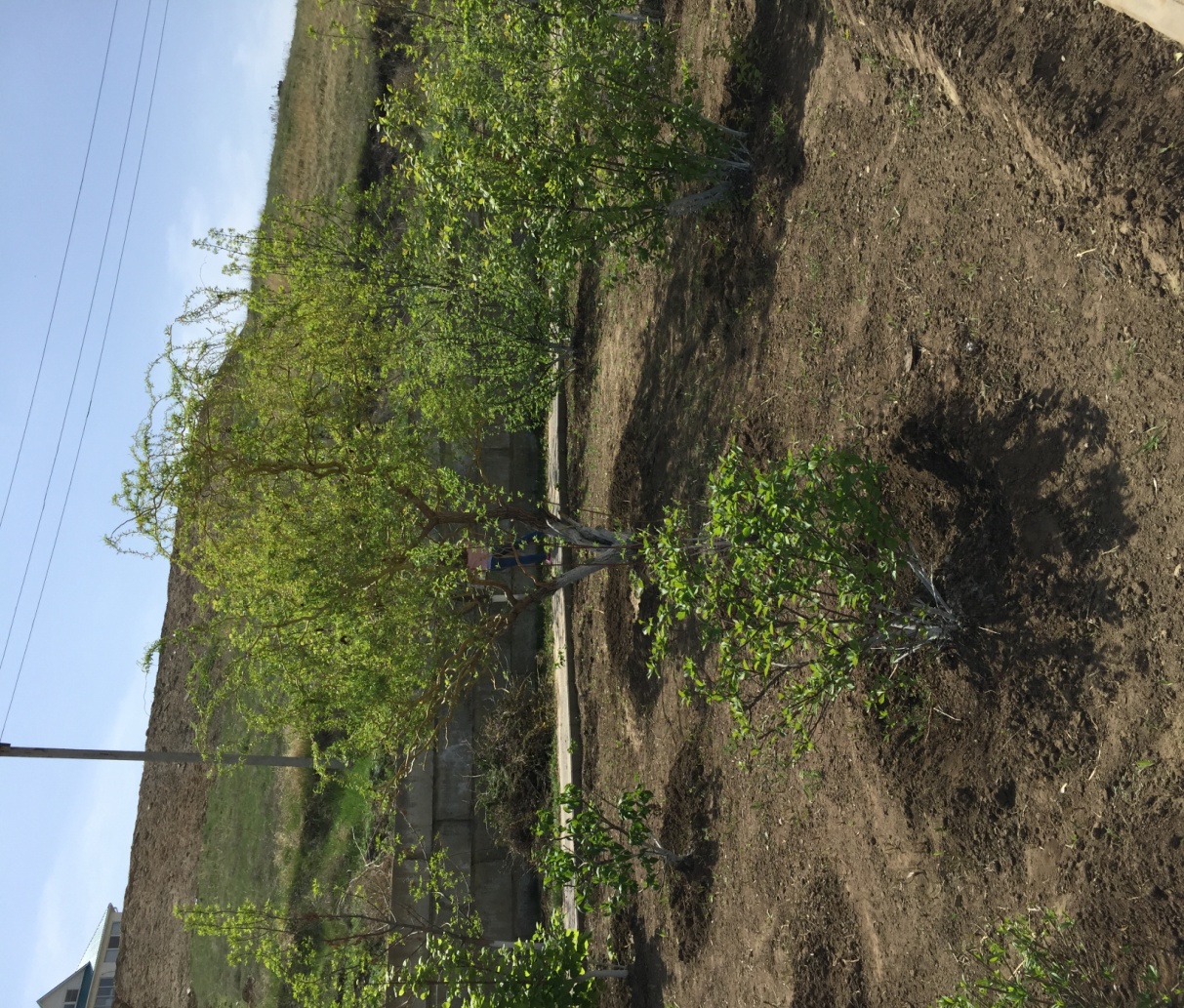 У НАС ВСЕГДА ВСЁ КРАСИВО И ОРИГИНАЛЬНО ОФОРМЛЕНО
Каждый год высаживаем всё больше новых деревьев  и цветов
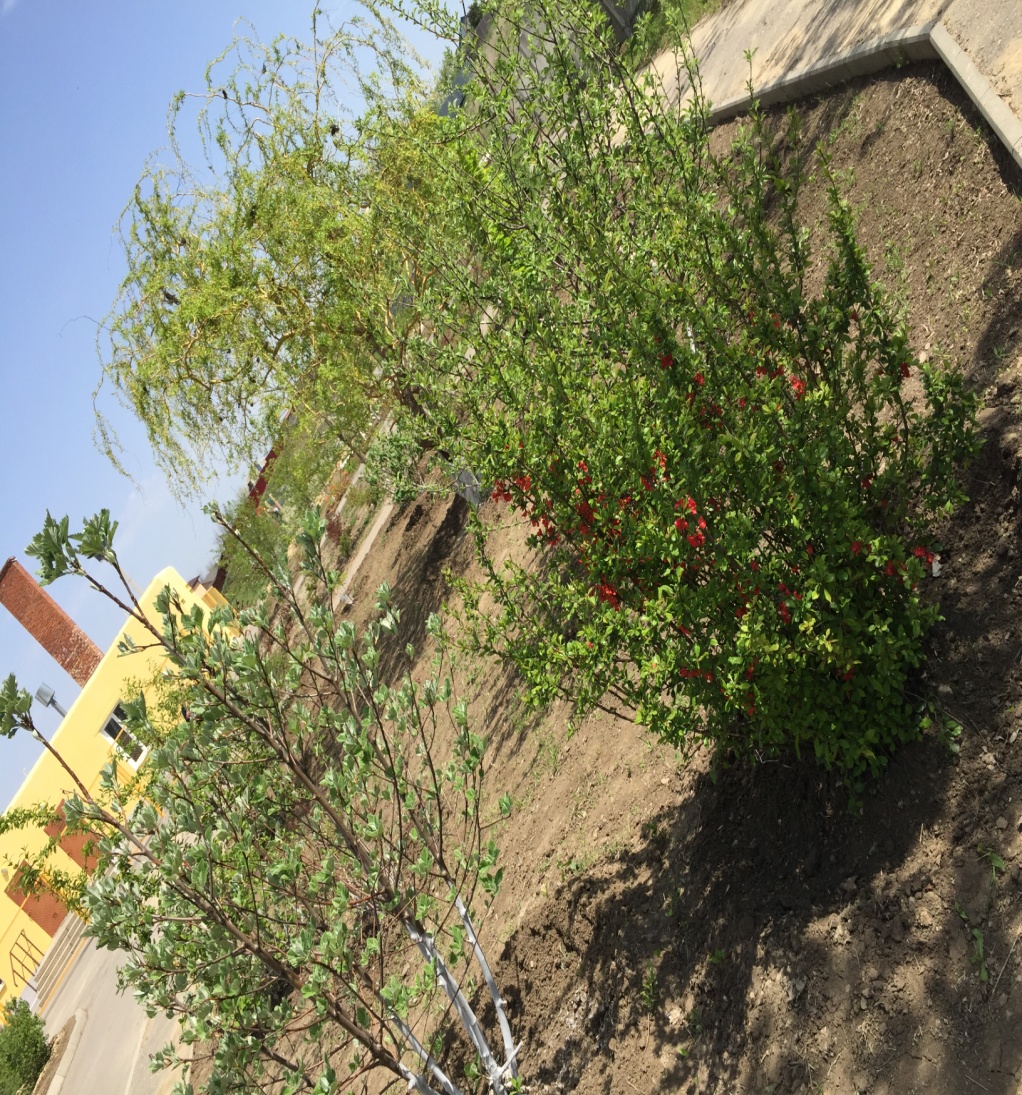 Обучающиеся, педагоги и родители с удовольствием принимают участие в субботнике
Нам нравится видеть наш участок красивым и ухоженным!